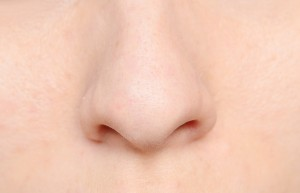 one
o
n
e
I have one nose.
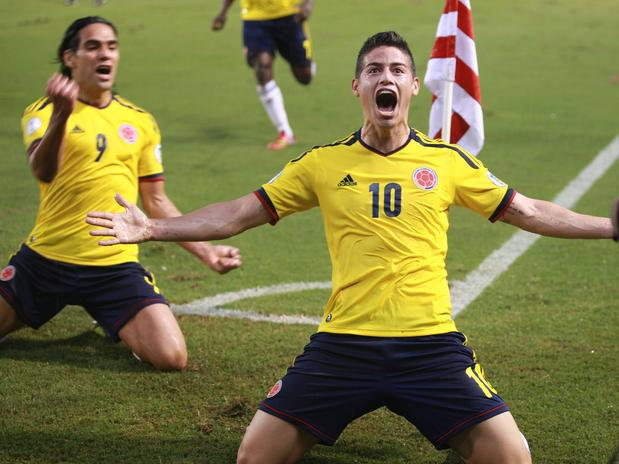 play
p
l
a
y
I love to play soccer.
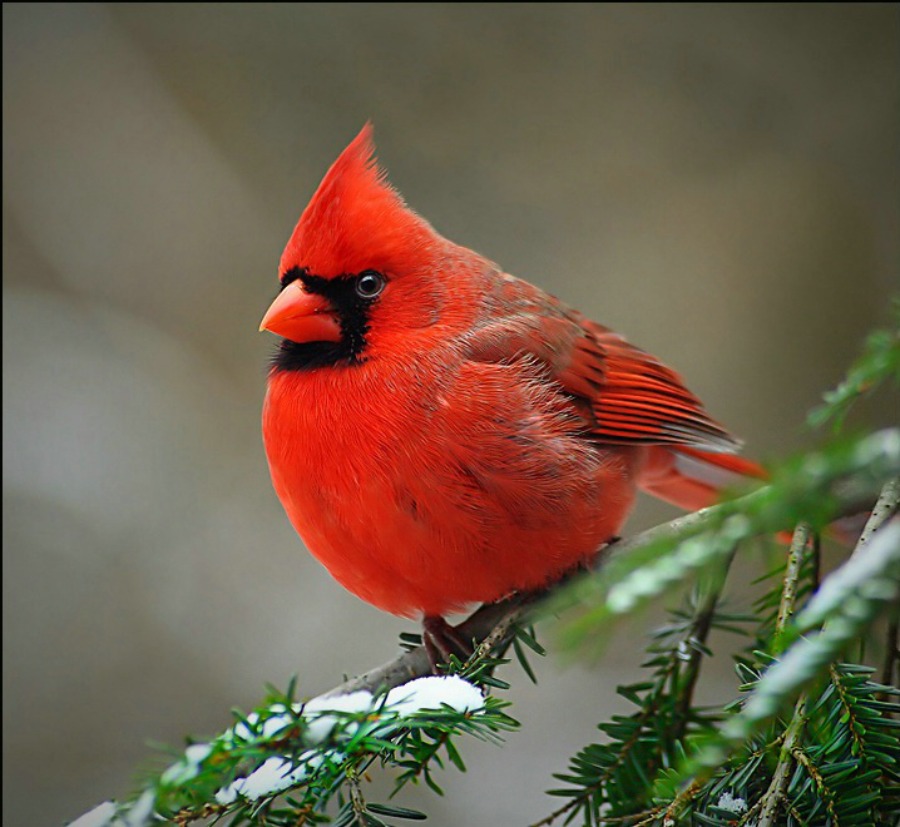 red
r
e
d
That is a red bird.
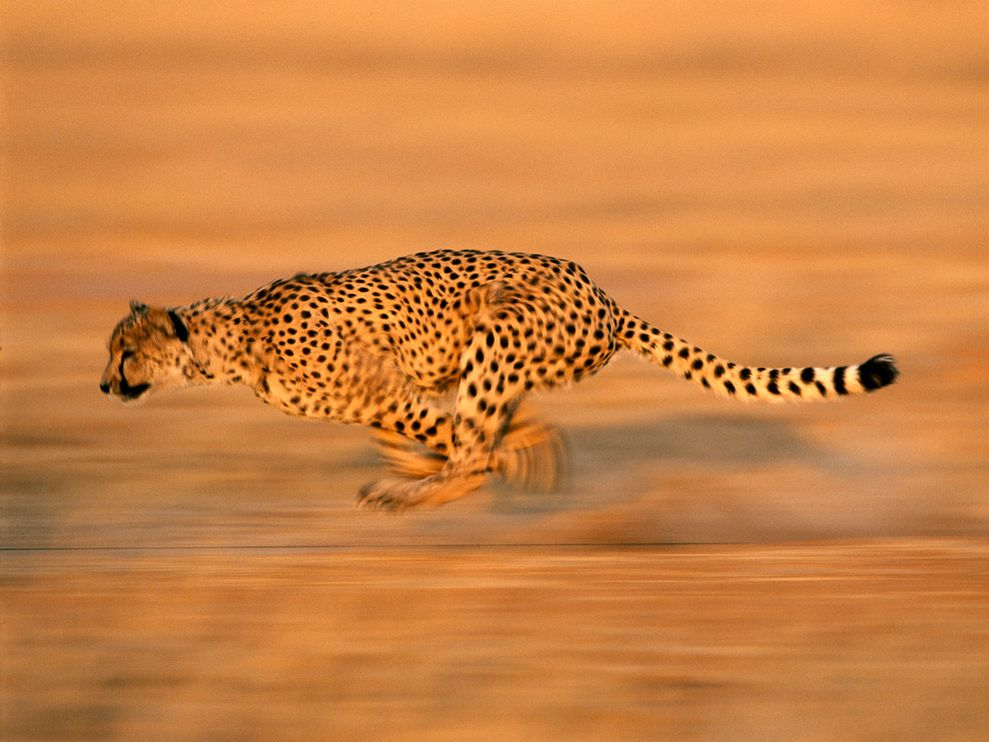 run
r
u
n
Cheetahs run really fast.
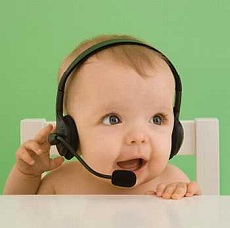 said
s
a
i
d
The baby said hi.